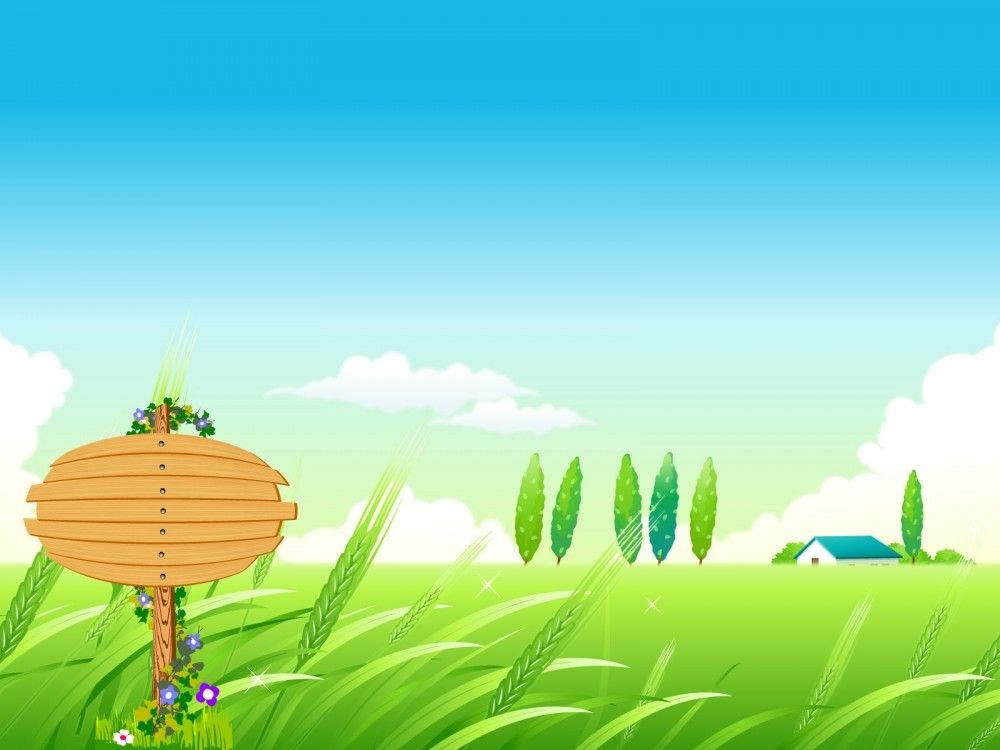 Môn: TOÁN 5
    Thể tích hình hộp chữ nhật
YÊU CẦU CẦN ĐẠT
Có biểu tượng về thể tích hình hộp chữ nhật, biết tính thể tích HHCN
01
Biết vận dụng công thức tính thể tích HHCN để giải 1 số bài tập liên quan.
02
KHÁM PHÁ
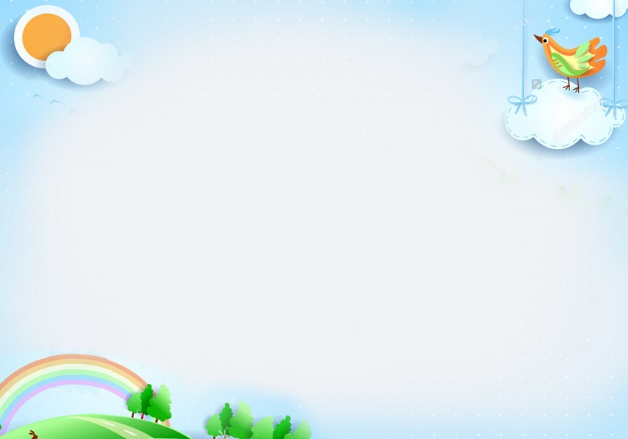 chiều cao
chiều rộng
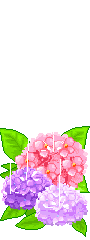 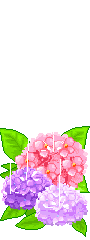 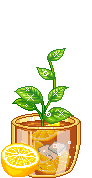 chiều dài
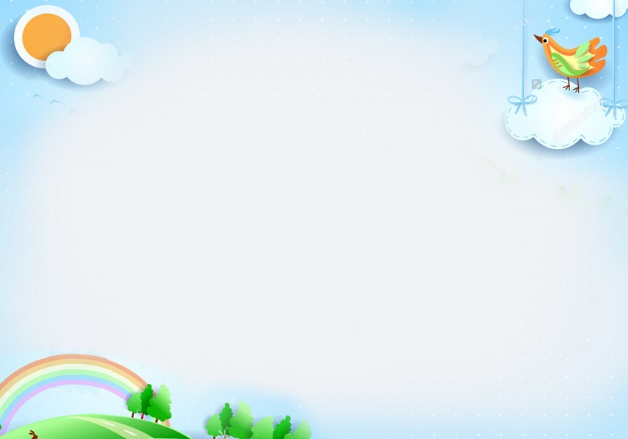 Hoạt động 1:Tìm công thức tính thể tích hình hộp chữ nhật.
Ví dụ: Tính thể tích hình hộp chữ nhật có chiều dài 20 cm, chiều rộng 16 cm và chiều cao 10 cm.
10 cm
Thể tích = ?
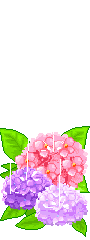 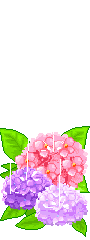 16 cm
1cm3
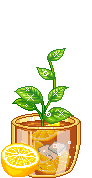 20 cm
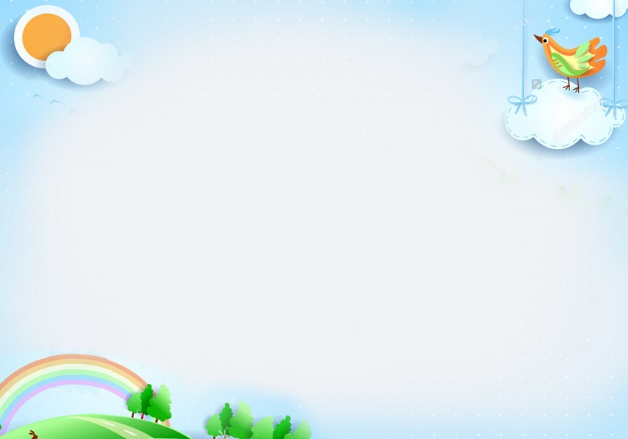 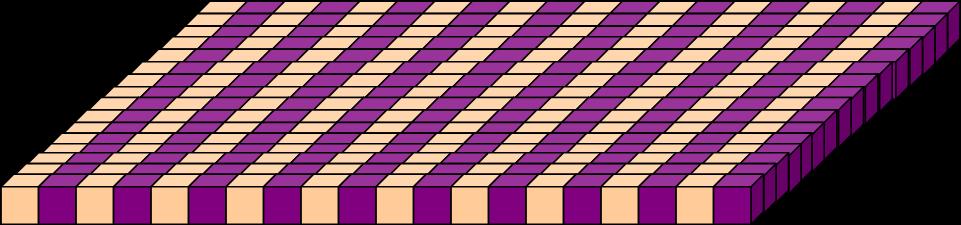 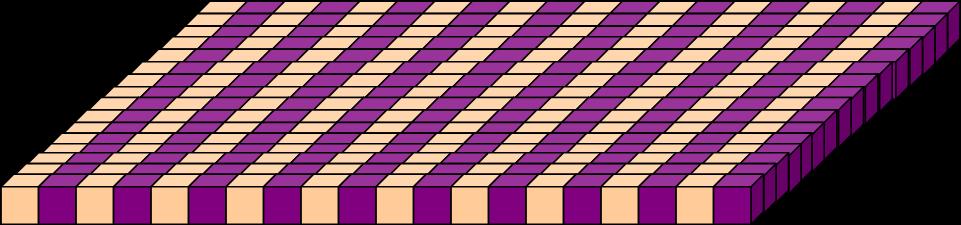 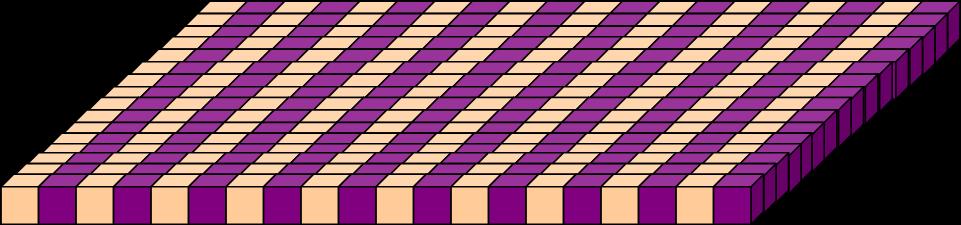 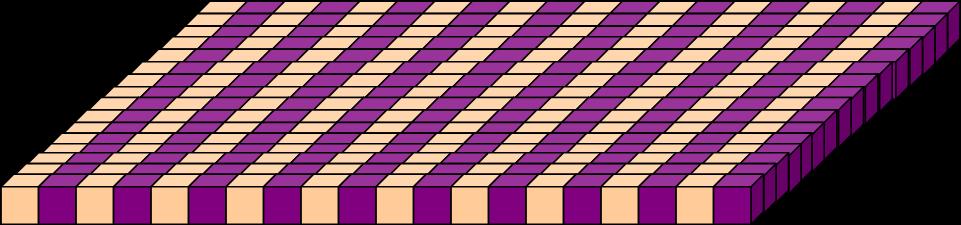 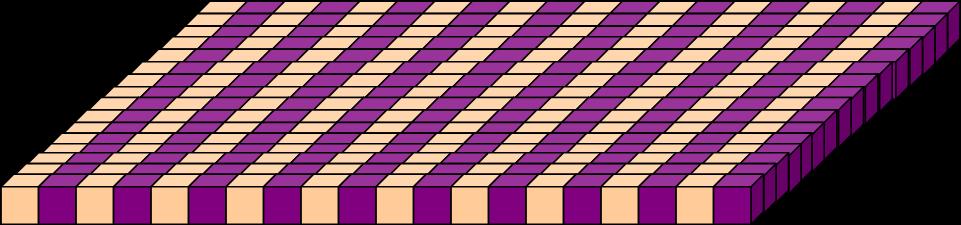 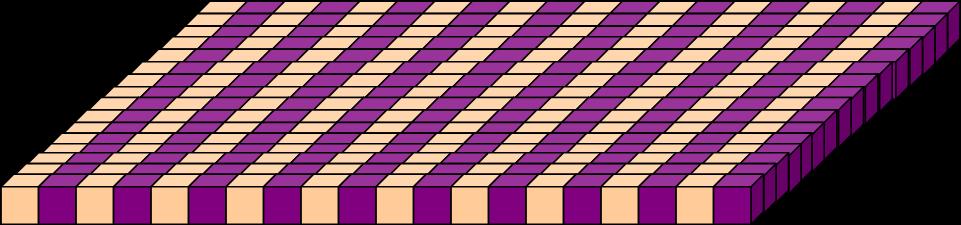 10 cm
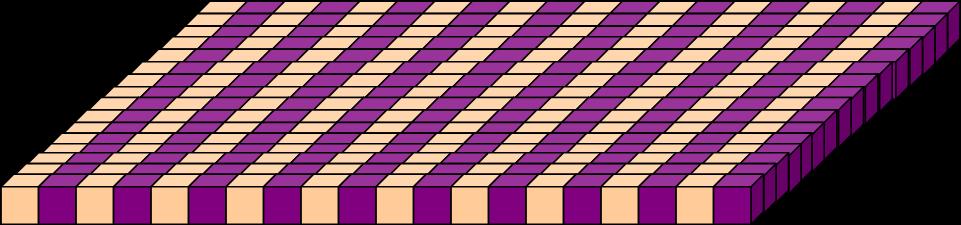 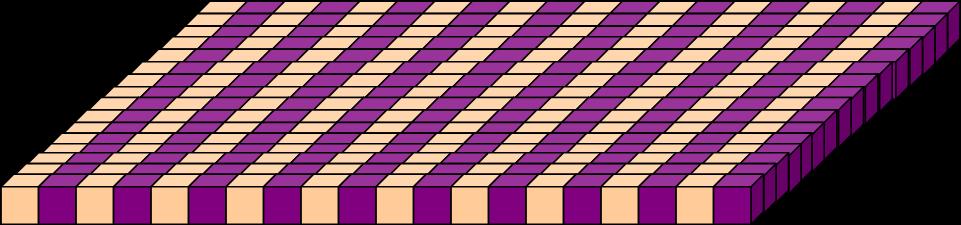 16 cm
20 cm
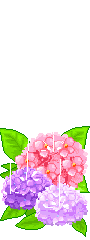 Mçi líp cã: 20 x16 = 320 ( Hình lập phương 1cm3)
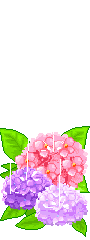 10 líp cã: 320 x10 = 3200 (Hình lập phương 1cm3)
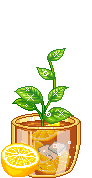 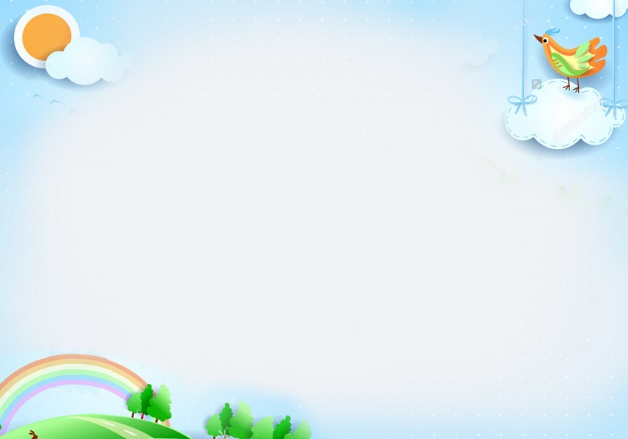 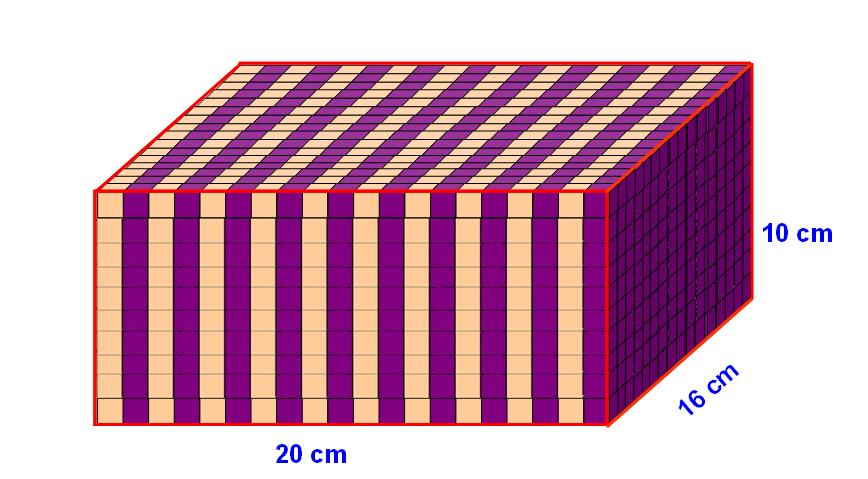 V =?
10 cm
16 cm
20 cm
Thể tích hình hộp chữ nhật
3200 hình lập phương 1cm3 
hay 3200cm3
=
Vậy thể tích hình hộp chữ nhật như hình trên là:
20 x 16 x 10 = 3200 (cm3)
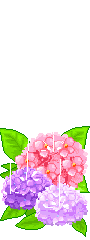 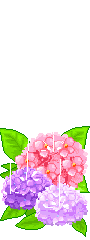 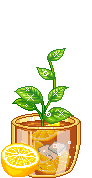 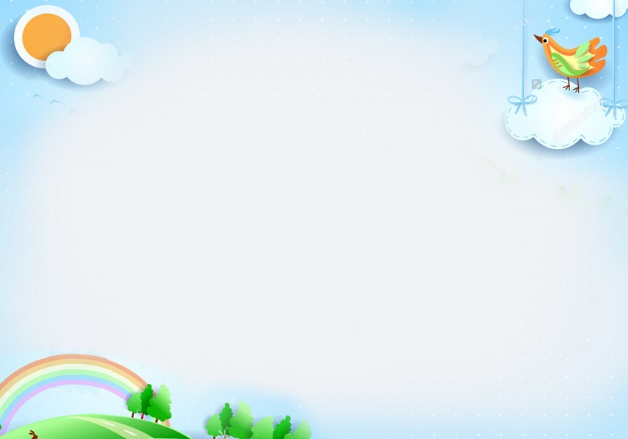 10 cm
16 cm
20 cm
Chiều cao
Thể tích hình hộp chữ nhật là:
20 x 16 x 10 = 3200 (cm3)
CR
CC
CD
TT
x
x
=
Chiều rộng
Chiều dài
Muốn tính thể tích hình hộp chữ nhật ta lấy chiều dài nhân  với chiều rộng rồi nhân với chiều cao (cùng một đơn vị đo).
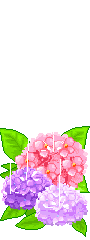 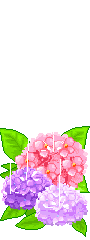 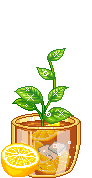 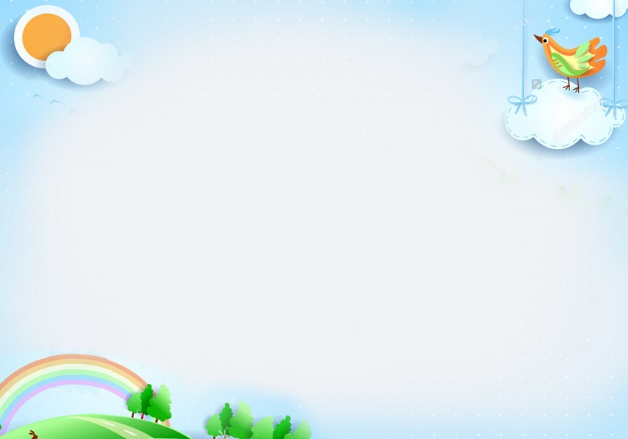 c
c
b
b
a
a
V= a x b x c
S 1 đáy
(a, b, c là ba kích thước của hình hộp chữ nhật)
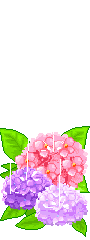 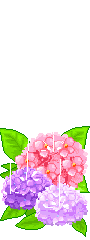 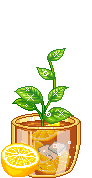 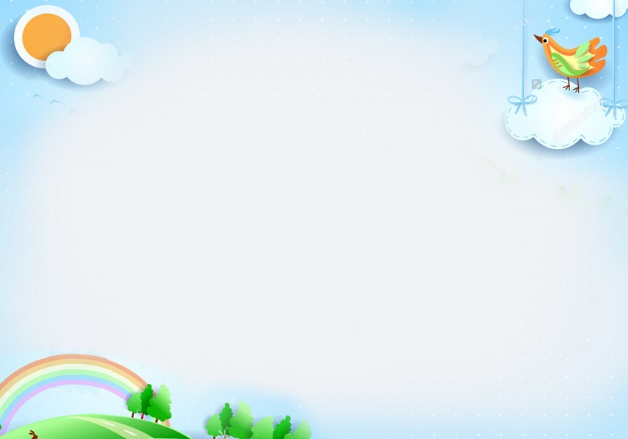 b) Ghi nhớ:
Muốn tính thể tích hình hộp chữ nhật ta lấy chiều dài nhân với chiều rộng rồi nhân với chiều cao (cùng đơn vị đo).
V = a x b x c
S 1 đáy
V: Thể tích hình hộp chữ nhật.
a, b, c là ba kích thước của hình hộp chữ nhật
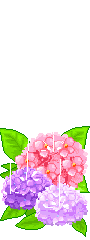 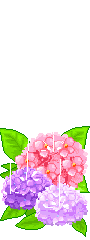 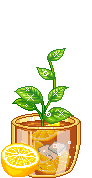 LUYỆN TẬP
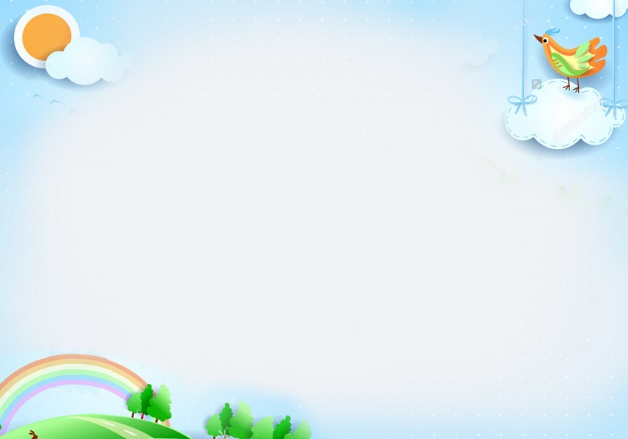 Bài 1: Tính thể tích hình hộp chữ nhật có chiều   dài a, chiều rộng b, chiều cao c.
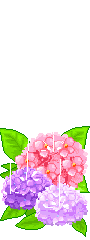 a) a = 5cm;  b = 4cm;  c = 9cm
b) a = 1,5m;  b = 1,1m;  c = 0,5m
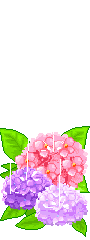 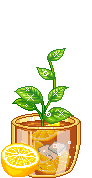 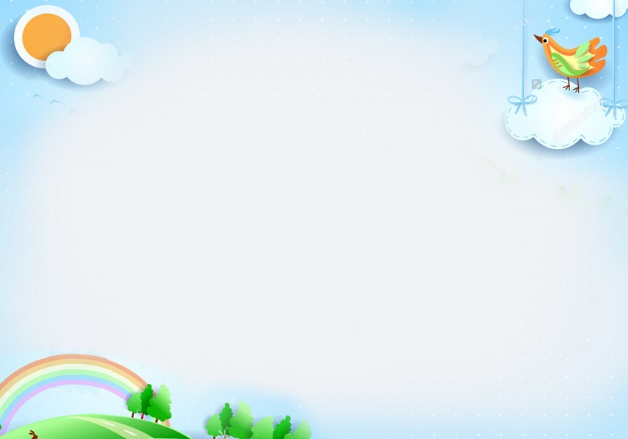 Bài 2: 
Tính thể tích của khối gỗ có dạng như­ hình sau:
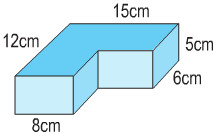 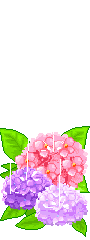 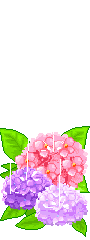 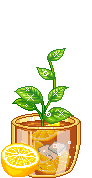 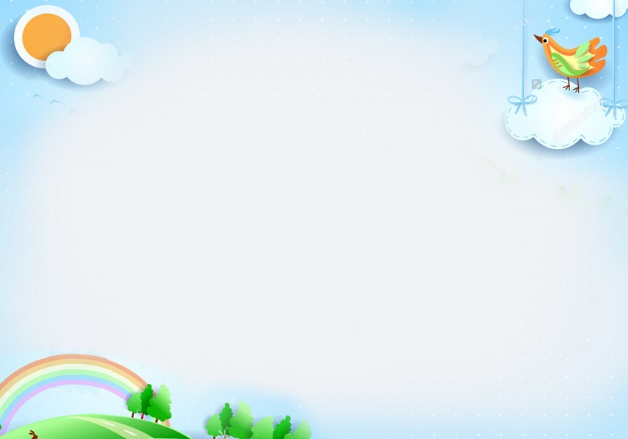 Bài 2:
Cách 1
7cm
15cm
12cm
(1)
5cm
(2)
5cm
6cm
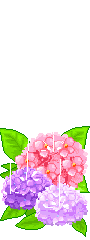 8cm
8cm
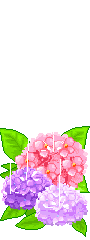 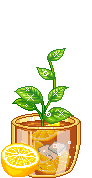 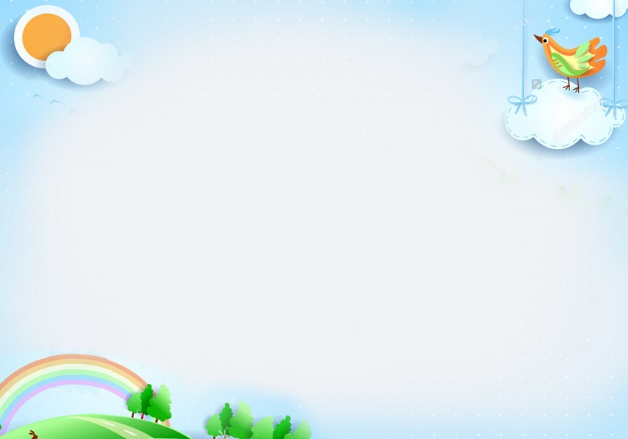 5cm
8cm
Bài 2:
Cách 2
15cm
6cm
(1)
12cm
6cm
5cm
(2)
6cm
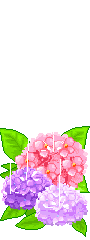 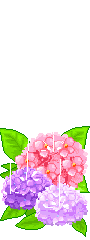 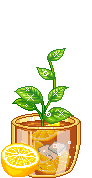 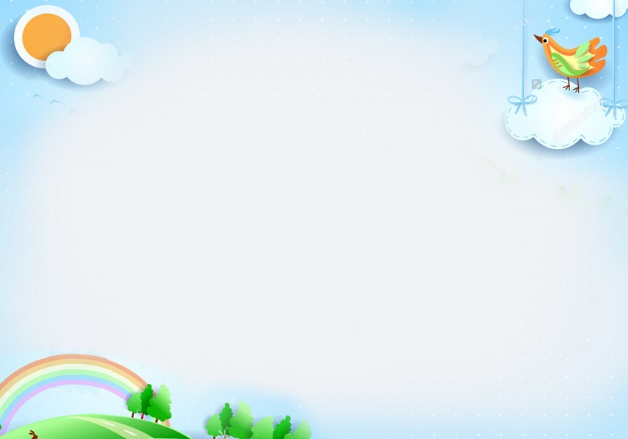 15cm
12cm
5cm
5cm
6cm
6cm
7cm
Bài 2:
Cách 3
8cm
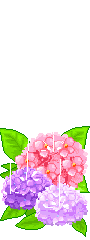 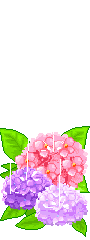 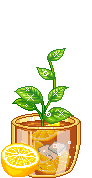 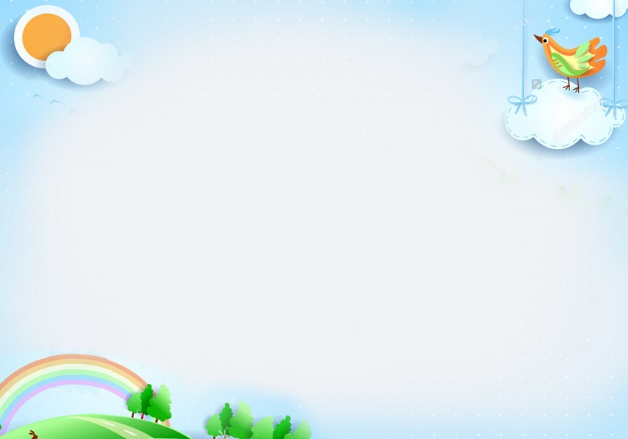 Bài 2:
Cách 1: Chia khối gỗ nhỏ có dạng hình hộp chữ nhật
7cm
15cm
12cm
(1)
5cm
(2)
5cm
6cm
8cm
8cm
Thể tích của hình hộp chữ nhật (2) là:
7 x 6 x 5 = 210 (cm3)
Thể tích của khối gỗ là:
480 + 210 = 690 (cm3)
                                 Đáp số: 690 cm3
Thể tích của hình hộp chữ nhật (1) là:
12 x 8 x 5 = 480 (cm3)
Chiều dài của hình hộp thứ (2) là:
15 – 8 = 7 (cm)
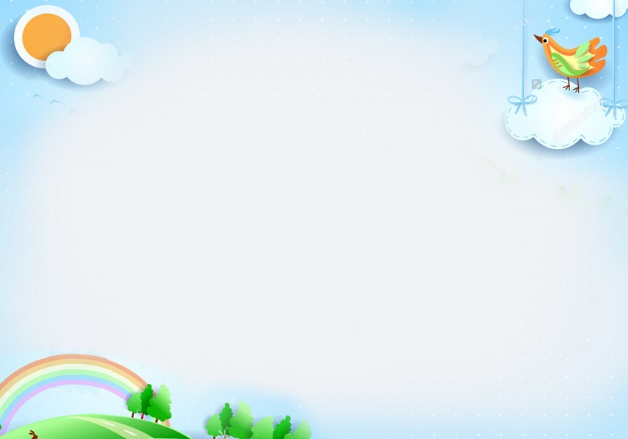 5cm
8cm
Bài 2:
Cách 2: Chia khối gỗ nhỏ có dạng hình hộp chữ nhật
15cm
6cm
(A)
12cm
6cm
5cm
(B)
6cm
Bài giải
Chiều rộng khối gỗ B là :  12- 6 = 6 (cm)
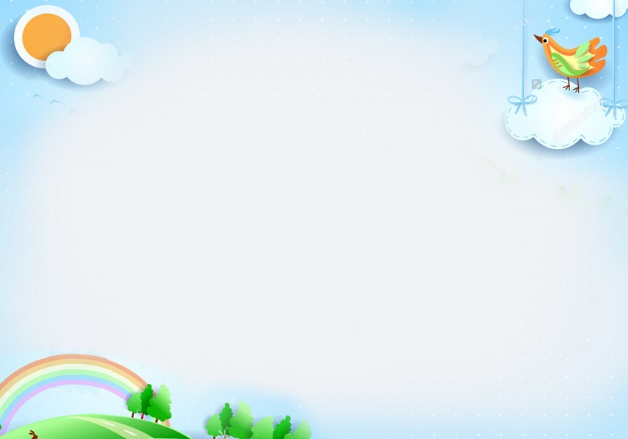 Bài 2:
15cm
12cm
5cm
5cm
Cách 3 thêm phần khuyết
6cm
6cm
7cm
(A)
8cm
Bài giải
Chiều dài khối  gỗ A là :  15- 8 = 7 (cm)
Chiều rộng khối gỗ A là :  12- 6 = 6 (cm)
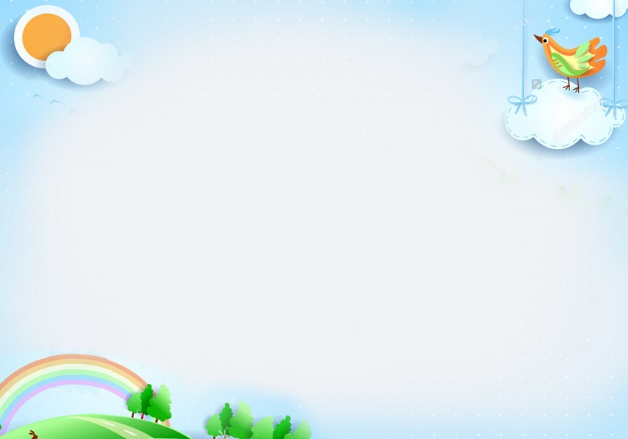 Bài 3: Tính thể tích của hòn đá nằm trong bể nước theo hình dưới đây:
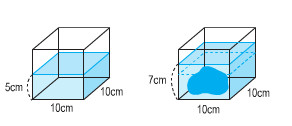 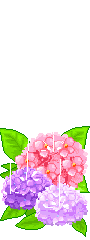 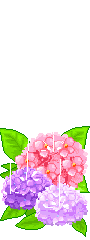 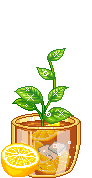 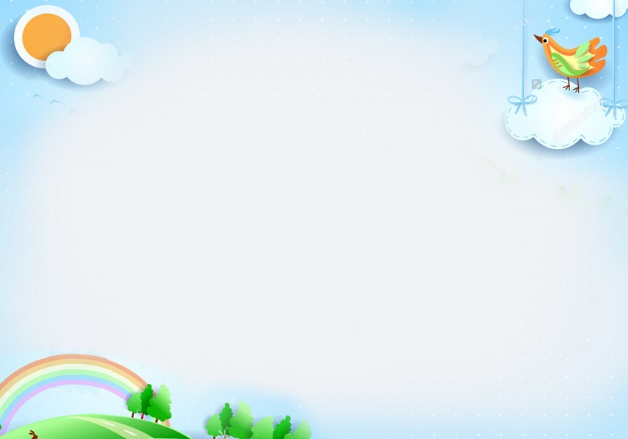 5cm
5cm
Bài 3: Tính thể tích hòn đá trong bể nước theo hình dưới đây:
7cm
10cm
10cm
10cm
10cm
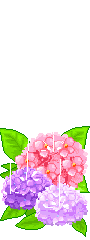 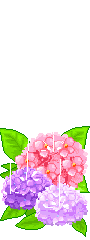 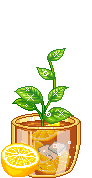 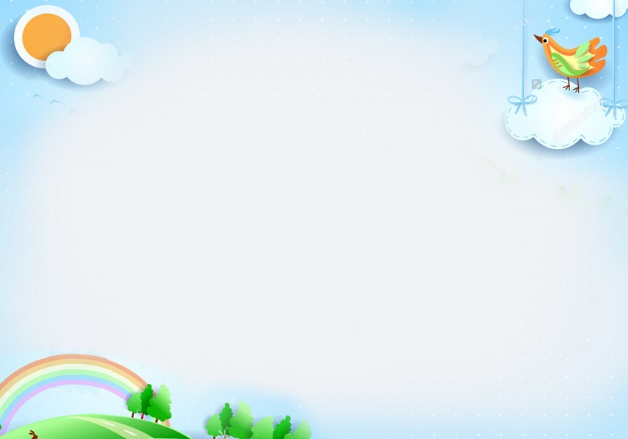 5 cm
5cm
10cm
10cm
Bài 3:
Bể ban đầu
Bể có hòn đá
7cm
10cm
10cm
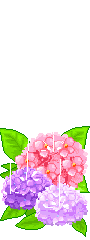 Phần nước dâng lên trong bể 
chính là thể tích của hòn đá.
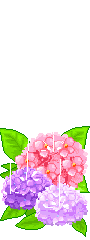 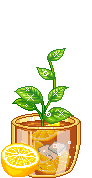 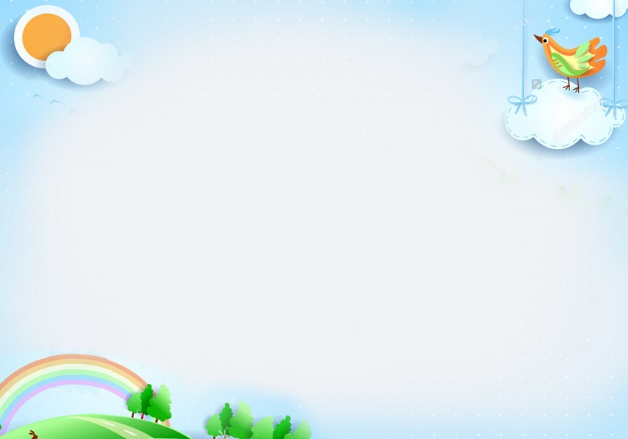 Cách tính thể tích của hòn đá
- Cách 1: Tính chiều cao của nước dâng lên rồi tính thể tích hòn đá.
- Cách 2: Tính thể tích nước trước khi có đá, rồi tính thể tích nước sau khi có đá, sau đó trừ hai thể tích cho nhau để được thể tích của hòn đá.
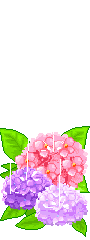 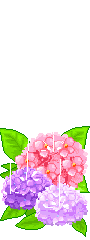 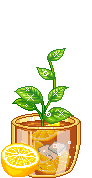 7cm
5cm
Giải
Đáp số :
Bài 3 : 
Cách 1:
10cm
10cm
10cm
10cm
10x 10 x5 = 500 (cm3)
Thể tích nước khi chưa có đá là :
10 x 10 x7 = 700 (cm3)
Thể tích nước khi có đá là :
Thể tích hòn đá là:
700 – 500 = 200 (cm3)
200 cm3
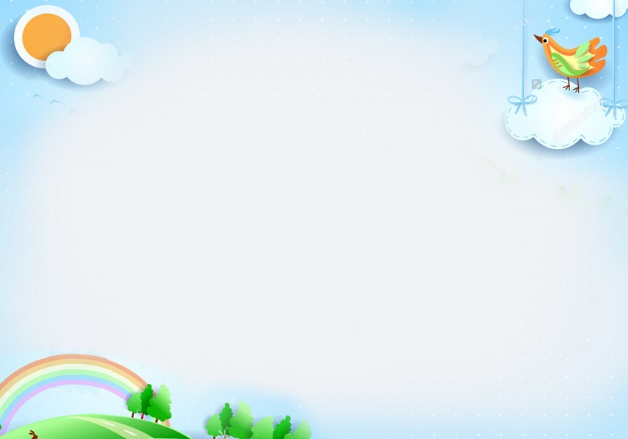 Cách 2:
BÀI 3:
Giải
Thể tích của hòn đá bằng thể tích phần nước dâng lên có dạng hình hộp chữ nhật  với đáy của bể nước và có chiều cao là:
7 – 5 = 2 (cm)
Thể tích hòn đá là:
10 x 10 x 2 = 200 (cm3).
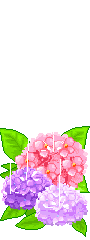 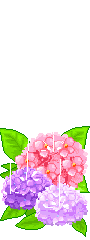 Đáp số: 200 cm3.
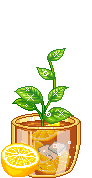 Trò chơi:  NHANH TRÍ – ĐÁP TÀI
Đơn vị đo thể tích nào còn được gọi là “Lít”?
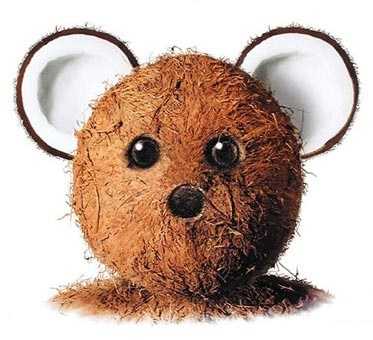 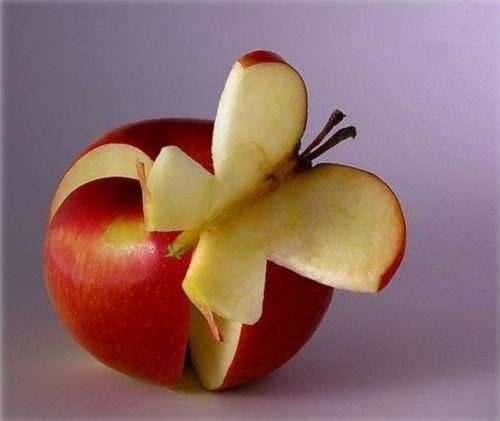 Bạn hãy nêu những đơn vị đo thể tích đã được học
Đơn vị “dm3” còn được gọi là “Lít”
m3 – dm3 – cm3
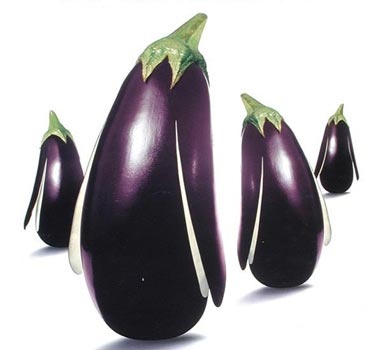 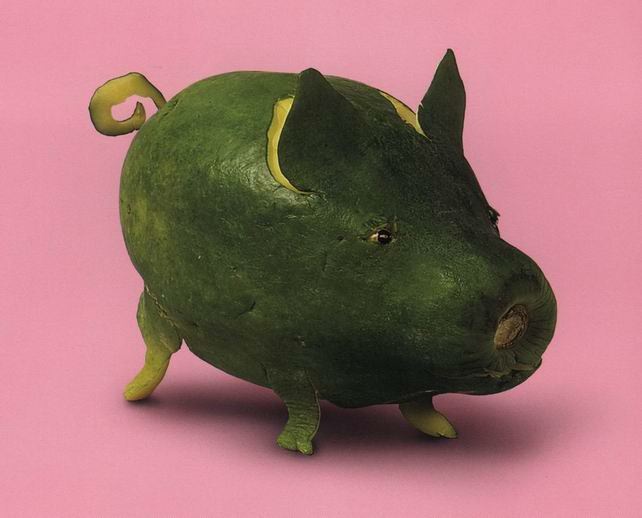 Hai đơn vị đo thể tích liền kề nhau thì  gấp (kém) nhau 1000 lần
Hai đơn vị đo thể tích liền kề nhau thì  gấp (kém) nhau bao nhiêu lần?
5,8 dm3 = …… cm3
5,8 dm3 = 5800 cm3
26
1
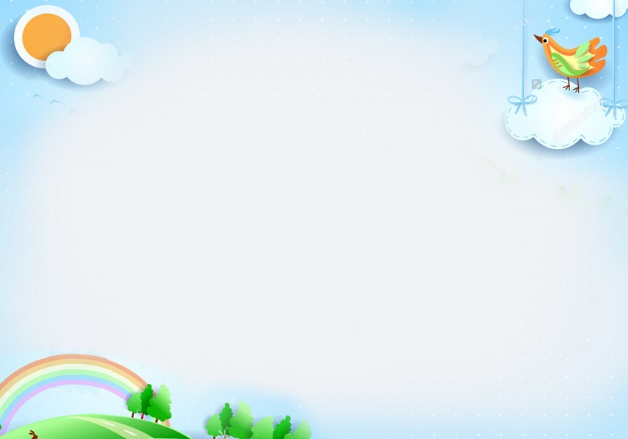 c
c
b
b
a
a
Củng cố , dặn dò
Qui tắc tính thể tích hình hộp chữ nhật:
Muốn tính thể tích hình hộp chữ nhật ta lấy chiều dài nhân với chiều rộng rồi nhân với chiều cao (cùng một đơn vị đo)
V
c
a
x
b
x
=
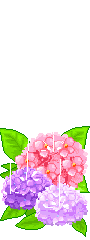 (a, b, c là ba kích thước của hình hộp chữ nhật)
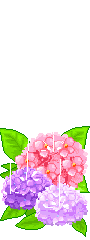 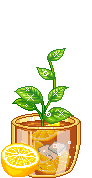